大班科学：《好玩的空气》
变魔术
捉空气
探索空气的特点：
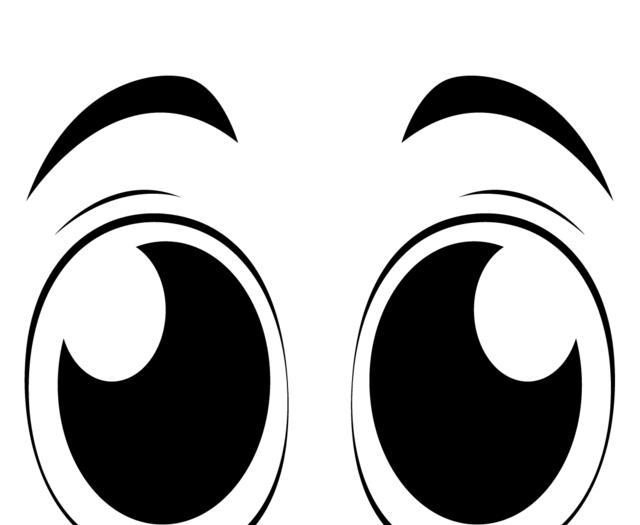 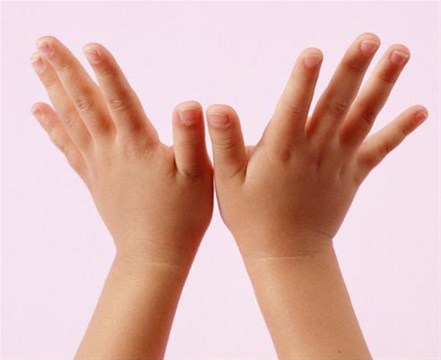 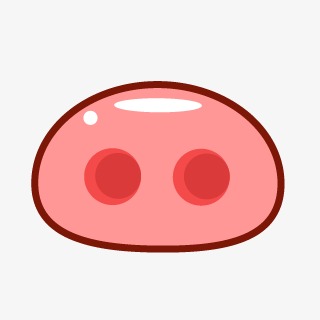 眼睛看得到吗？
小手摸得到吗？
鼻子闻得到吗？
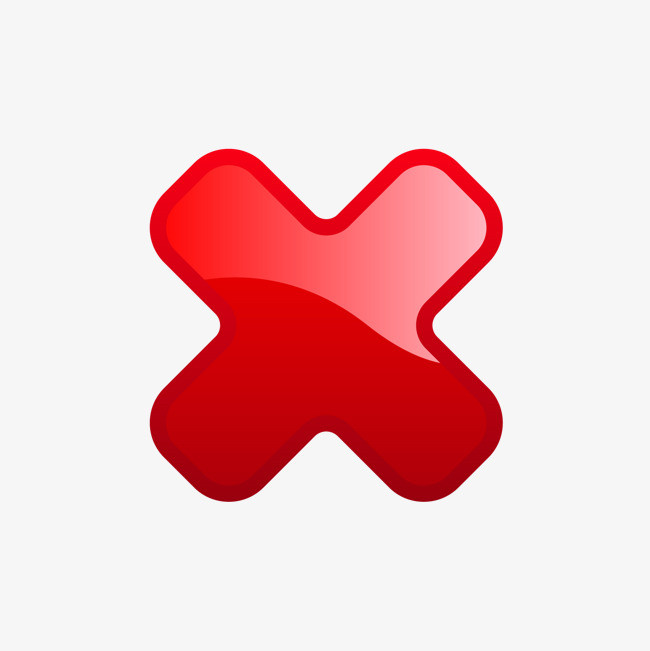 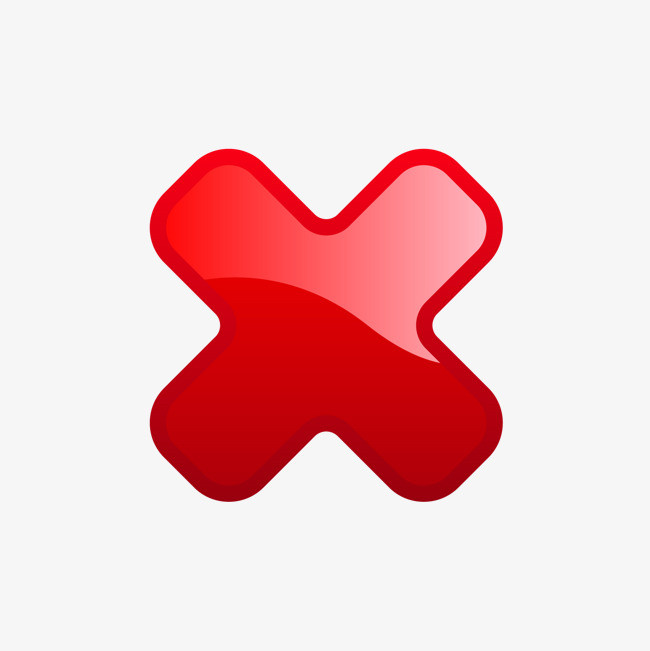 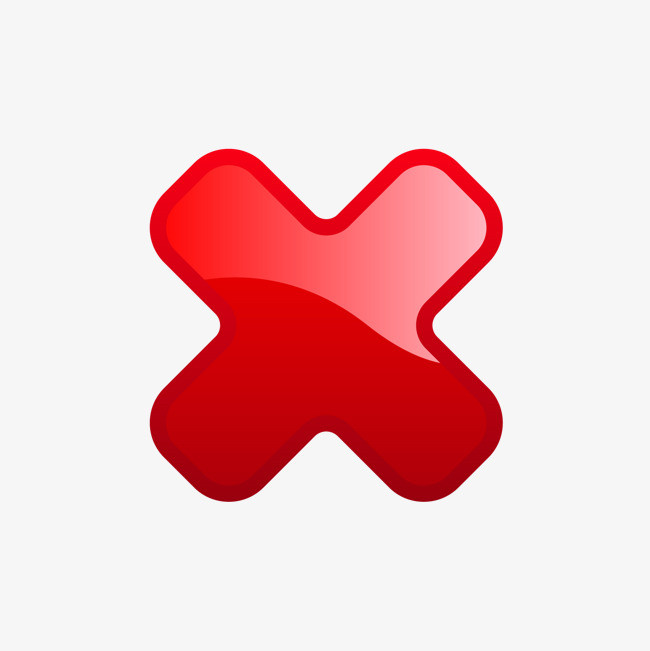 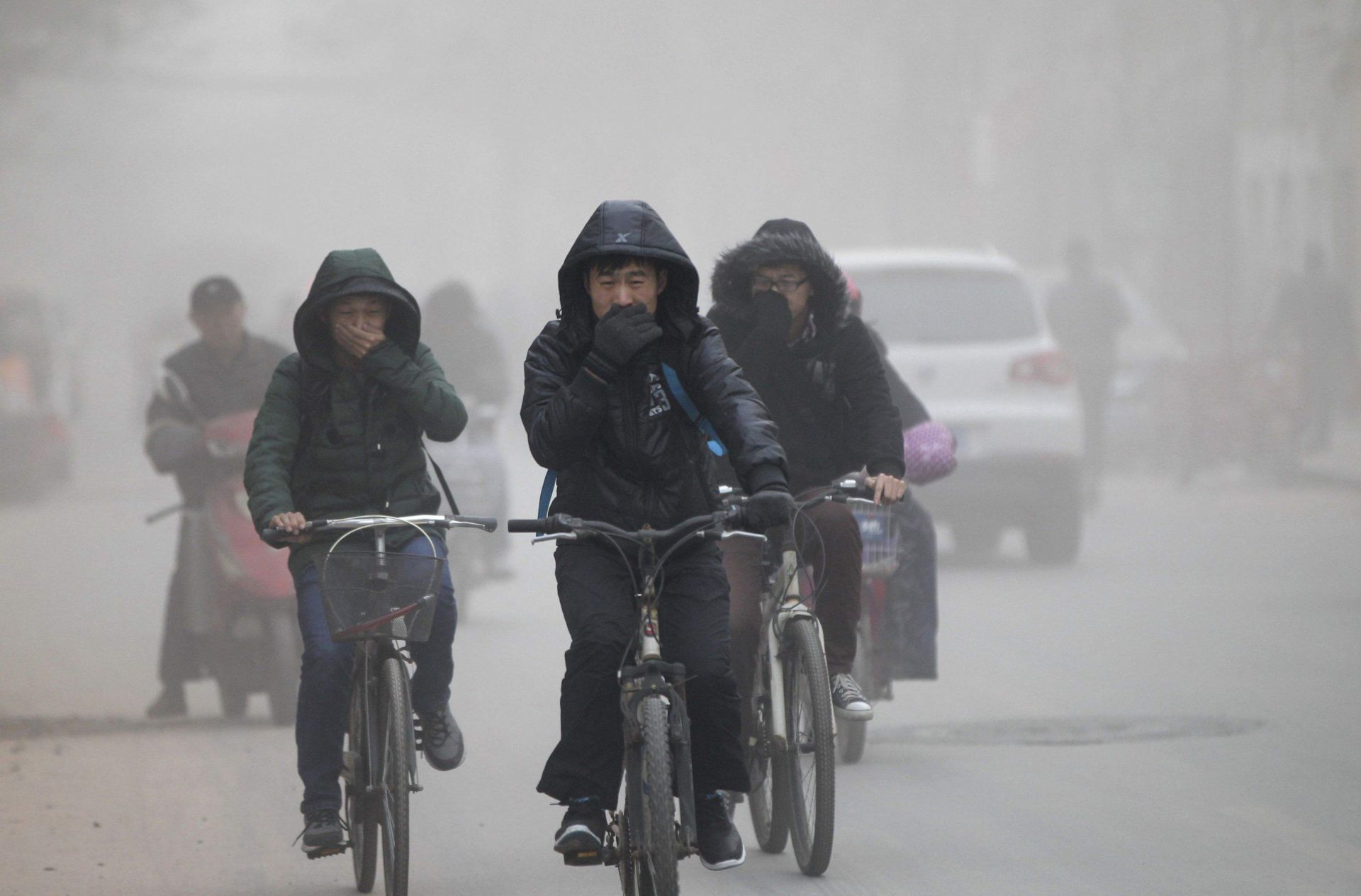 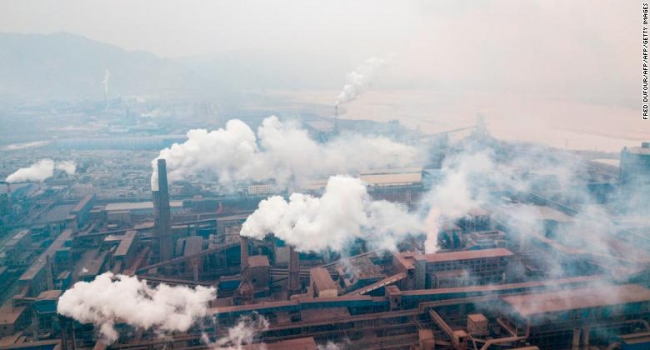 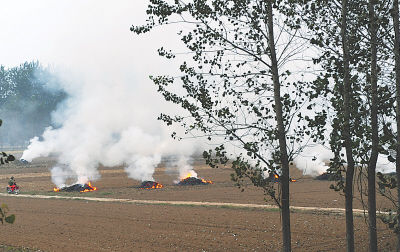 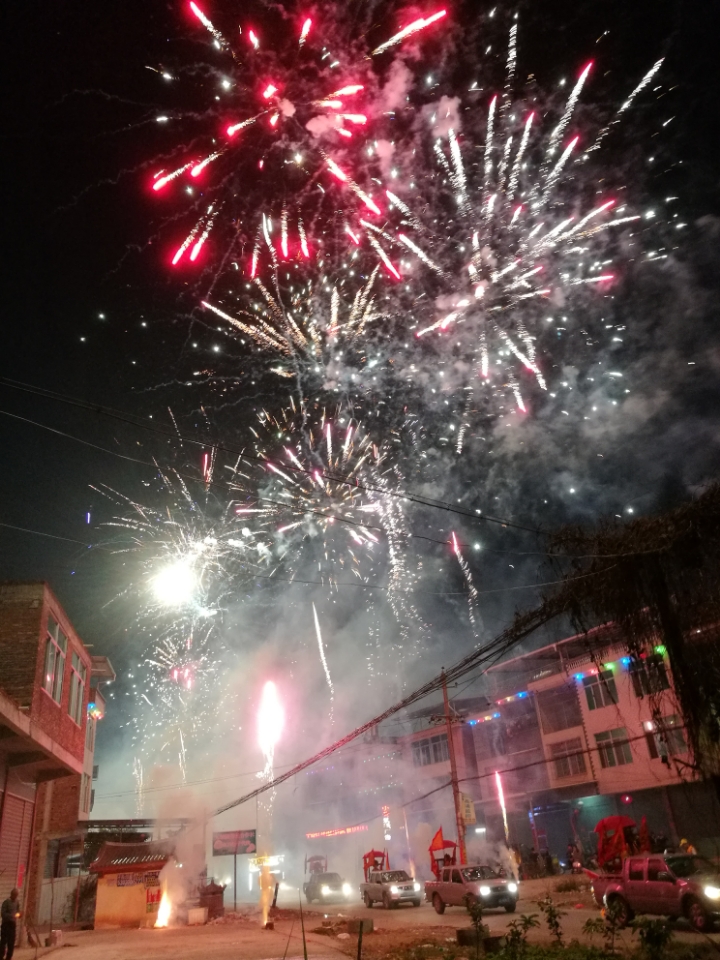 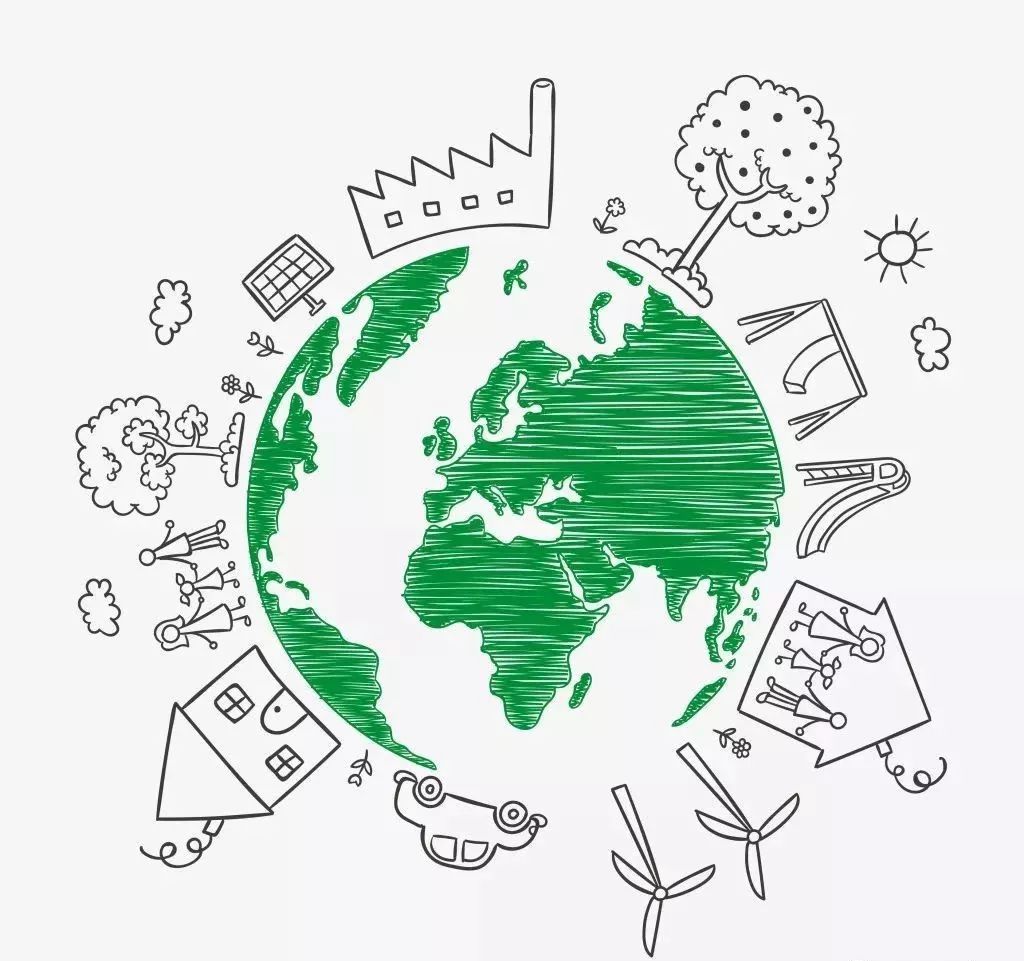